Муниципальное казенное дошкольное образовательное учреждение 
«Детский сад № 14»
Педагогическая находка на тему:
«Кубик Блума как инновационная практика в развитии критического мышления  дошкольников»
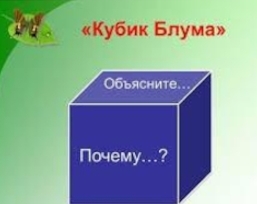 Подготовил воспитатель:
Гусейнова З.М.
Цель  технологии:  развитие критического мышления посредством включения дошкольников  в интерактивный процесс
Задачи:
• Пробуждать в ребёнке стремление к обучению
• Учить ребёнка мыслить, начиная не с ответов на вопросы воспитателя, а с собственных вопросов и проблем
• Воспитывать в ребёнке желание конструировать своё знание, которое рождается в процессе деятельности, а не присваивать готовое
Актуальность  технологии развития критического мышления состоит в том, что она является одним из инновационных методов, позволяющих добиться позитивных результатов в формировании информационной компетентности ребёнка.
Планируемые результаты
умение работать с увеличивающимся и постоянно  обновляющимся информационным потоком в разных областях знаний . 
пользоваться различными способами интегрирование информации, задавать вопросы ,  самостоятельно формулировать гипотезу . 
 вырабатывать собственное мнение нас основе  различного опыта , идей и представлений . 
выражать свои мысли устно и письменно ясно , уверена и корректно по отношению к окружающим . аргументировать свою точку зрения и учитывать точки зрения других .
брать на себя ответственность . 
участвовать в совместном принятие решения . 
выстраивать конструктивные в с другими людьми . Умение сотрудничать и работать в группе и так далее
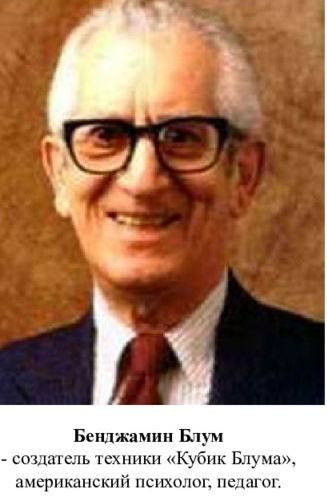 Образовательные цели
Когнитивный
 блок
Психомоторный
 блок
Аффективный
 блок
Умею
Знаю
Творю
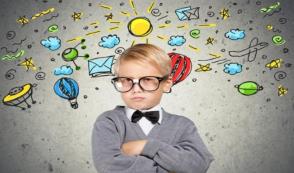 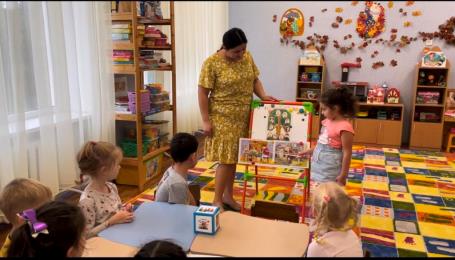 Образовательная деятельность «Моя семья»
с использованием «Кубика Блума»
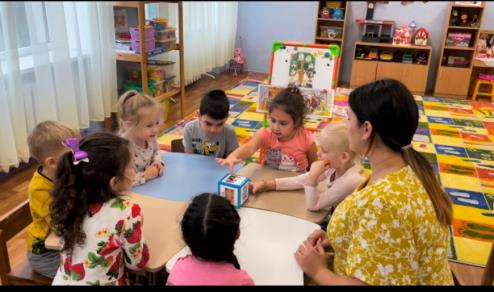 АЛГОРИТМ РАБОТЫ С КУБИКОМ
ДЕЙСТВИЕ 
ПЕДАГОГА 
С КУБИКОМ
ДЕЙСТВИЕ
 РЕБЕНКА 
С КУБИКОМ
ТЕМА
ДОПОЛНЕНИЯ
ПРАВИЛА
УРОВЕНЬ
 ПОЗНАВАТЕЛЬНОЙ
 АТИВНОСТИ
ИТОГ
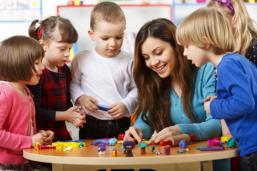 Если бы на планете был нужен один навык, это была бы способность мыслить критически объективно.Джош Ланьон
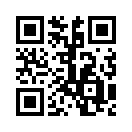